Tréning komunikačných zručností parlamenťákov....
Druhý tréning  parlamenťákov s lektorkou Mirkou a koordinátorkou Majou bol dohodnutý na 11. decembra 2012.
Aj sa začal.
Prišlo 21 parlamenťákov z našej školy.
Na programe bola príprava k službám na deň otvorených dverí a druhá časť bola venovaná rešpektujúcim spôsobom komunikácie medzi deťmi.
Stretnutie sa konalo v CPPPaP na Hubeného ulici.
Na úvodnú aktivitu sme sa usadili do kruhu. Kruh je zoskupenie, kde si je každý rovný, kruh podporuje pozornosť prítomných.
V úvodnej aktivite sme sa aj zasmiali...
Parlamenťáci dostali svoj poznámkový zošiť parlamenťáka.
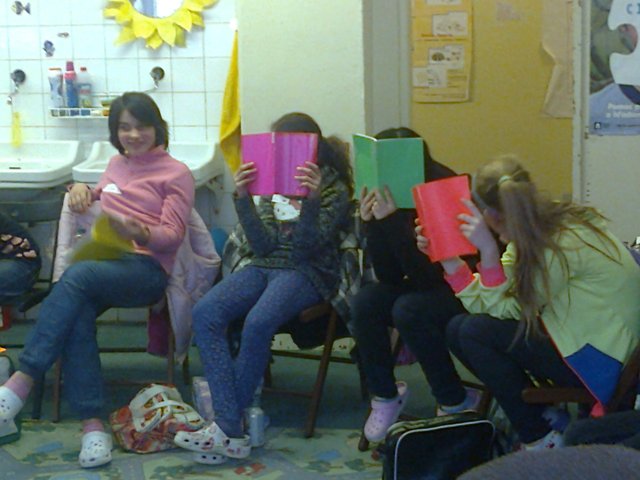 V komunikačných  scénkach sme predvádzali ako medzi sebou rozprávame, aké chyby robíme navzájom
Ostatní sledovali a zaznamenávali  chyby...
Parlamenťáci  spoločne  sformulovali dôležité momenty pri vzájomnej komunikácii s niekým iným.
Všímali si aj pozitívne aj negatívne momenty.
Po takto  spísaných  dôležitých momentoch v komunikácii nasledoval tréning.
Nasledovalo rozdelenie  podľa vlastného výberu k úlohám .
Úlohy súviseli s prezentáciou pred hosťami počas dňa otvorených dverí.
Každý si mohol vybrať oblasť predstavovania školy, ktorá sa mu najviac páčila.
Začala príprava v skupinkách..
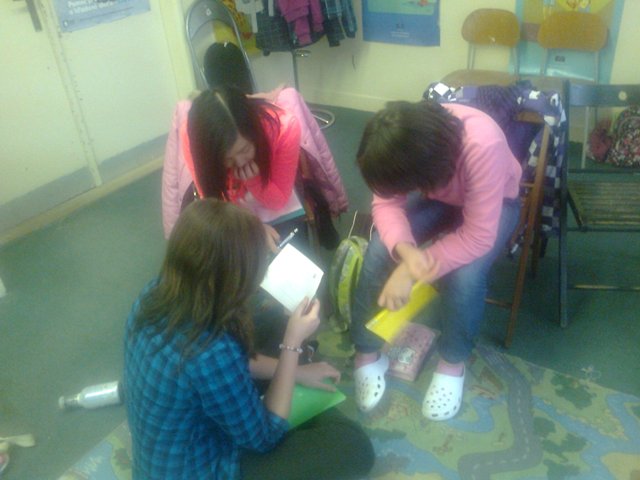 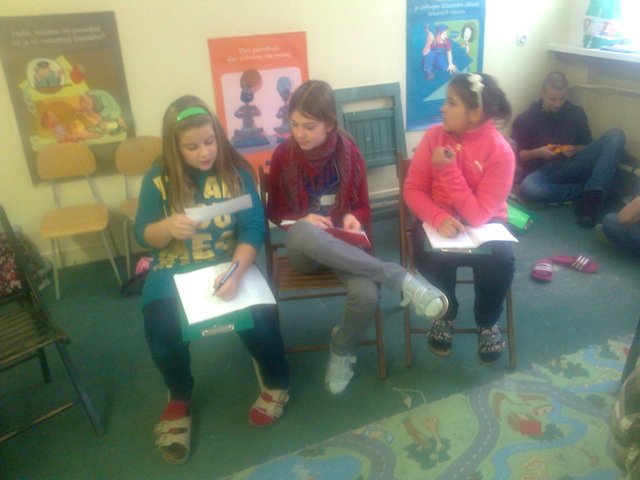 V rôznych kútikoch miestnosti
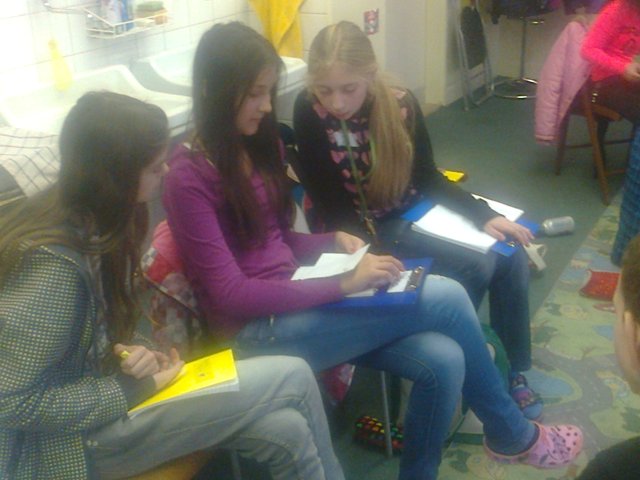 Ako doma....
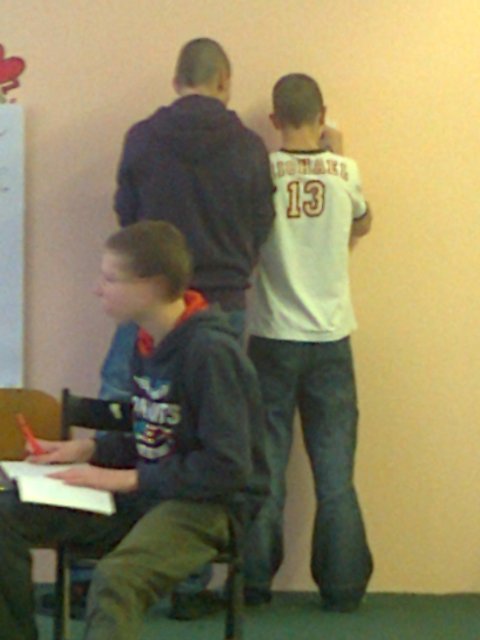 Po ukončení príprav nasledovala prezentácie vytvorených textov.
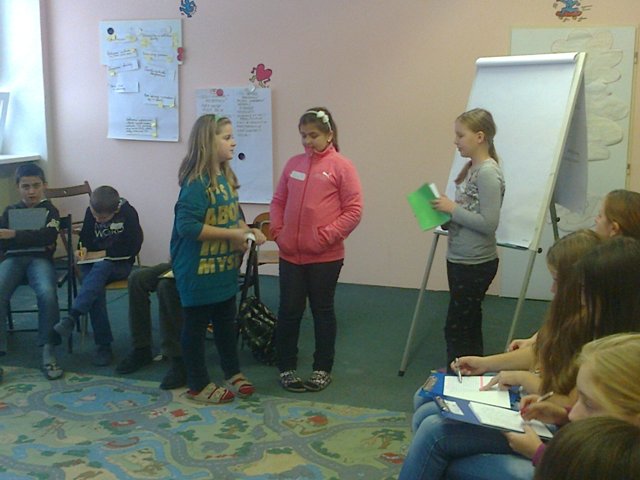 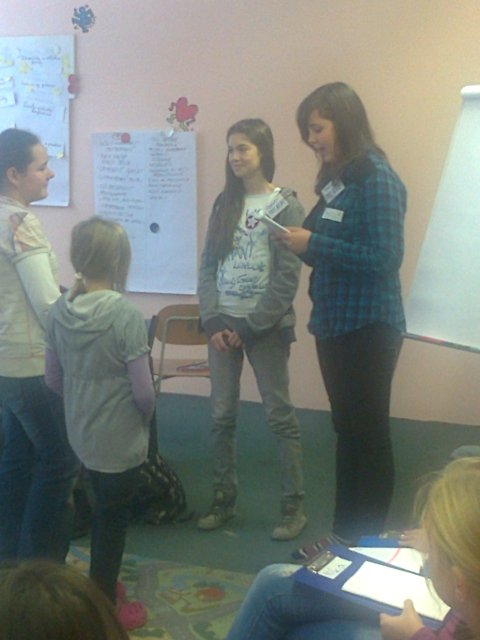 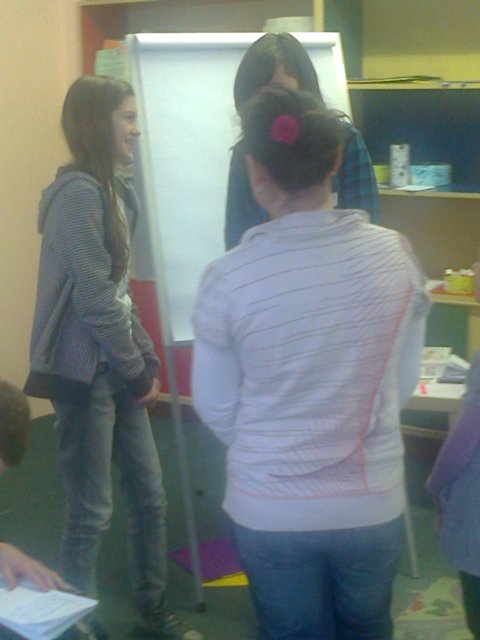 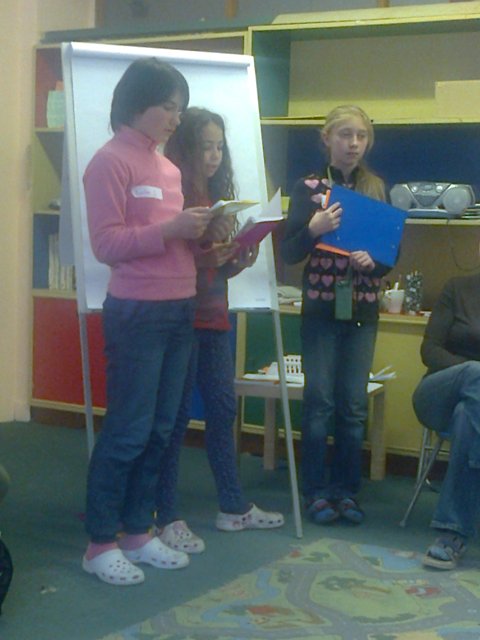 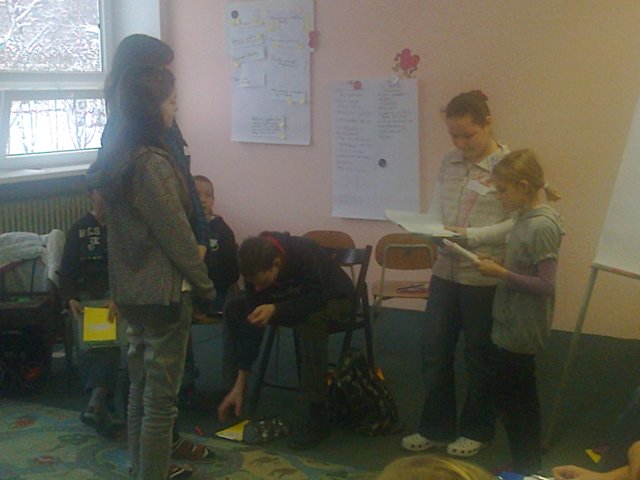 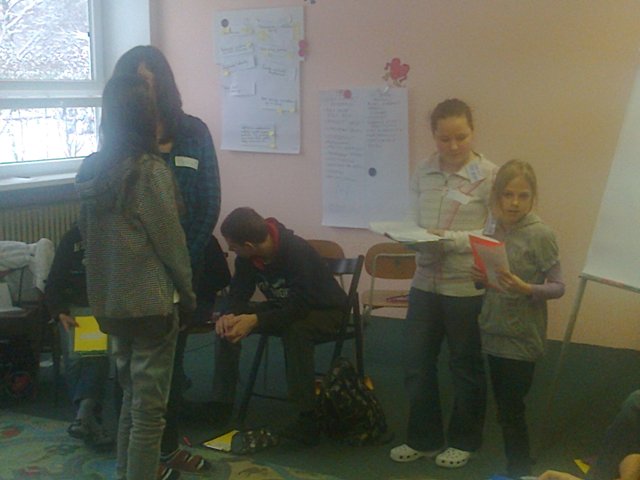 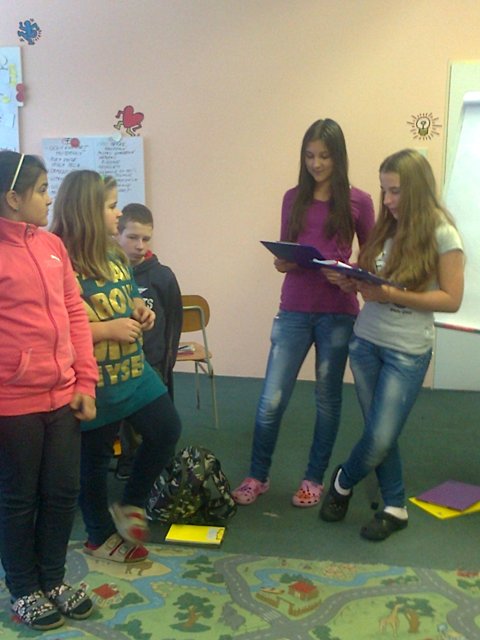 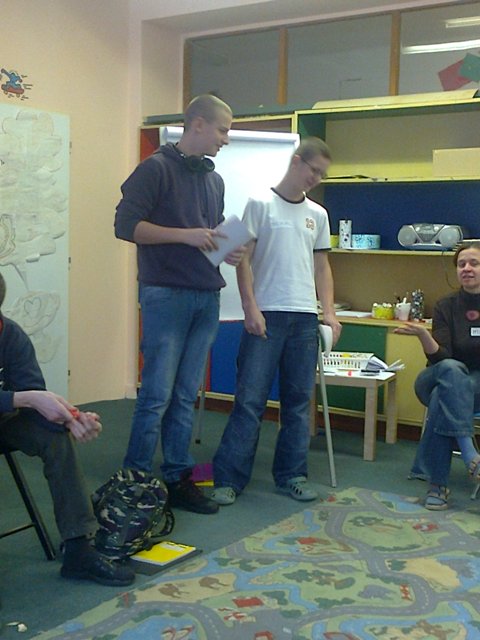 Koniec patril záverečnej spätnej väzbe – našim obľúbeným lístkom.Prečítať si ich môžete v pracovnej miestnosti ŽŠR.Poďakovanie patrí Mirke Kumančíkovej z CPPPaP III za čas, ktorý venuje príprave a uskutočneniu tréningu našich parlamenťákov
Spracovala 
Maja Dolnáková